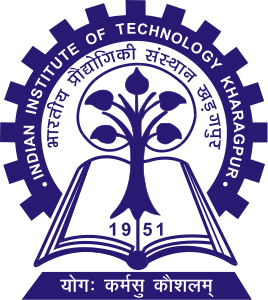 Conjunctive Searchable Symmetric Encryption From Hard Lattices
Debadrita Talapatra,
IIT Kharagpur, India
Debdeep Mukhopadhyay,
IIT Kharagpur, India
Sikhar Patranabis, 
IBM Research, India
https://eprint.iacr.org/2023/872
Outsourced Storage and Computing
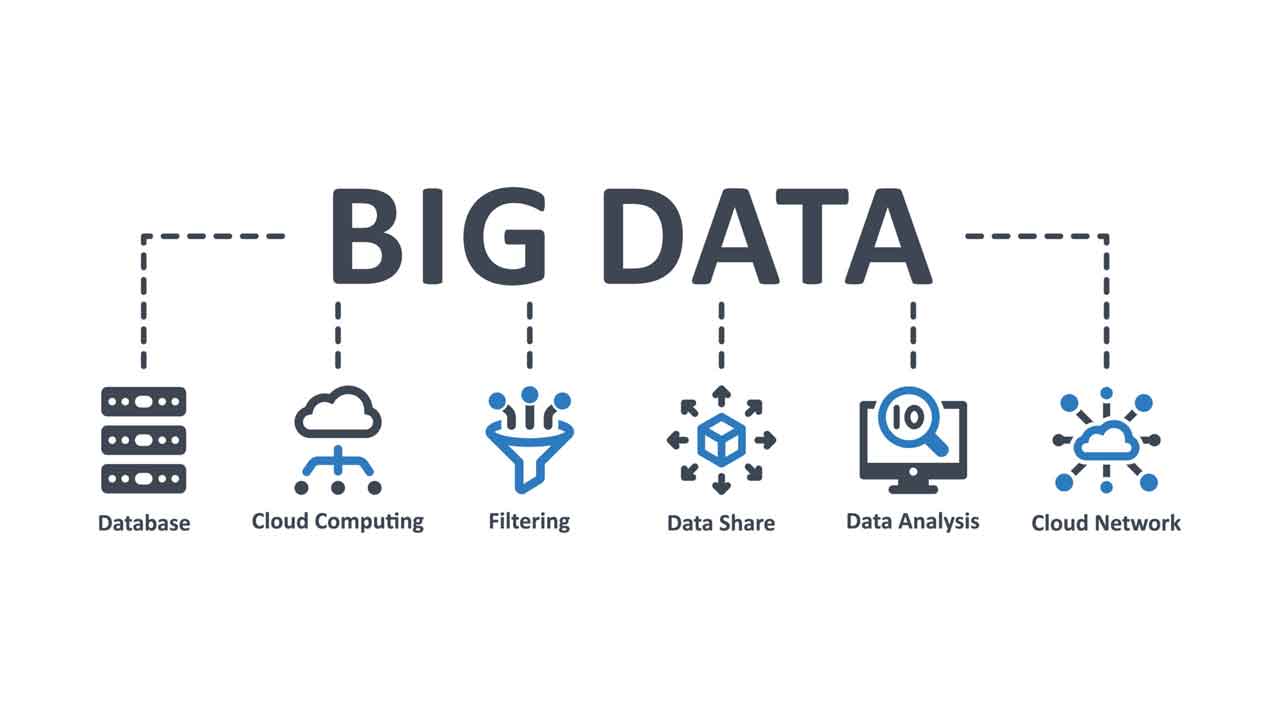 Unstructured data (text documents)
Big-data era, resource constrained nature of Client infrastructures, IoT devices : outsourced storage and computation.
Relational/XML databases
Specific formats (e.g., emails)
Outsourcing data storage to third-party cloud server: storage, access.
Security Implications
Cloud Computing Services
Cloud Storage Services
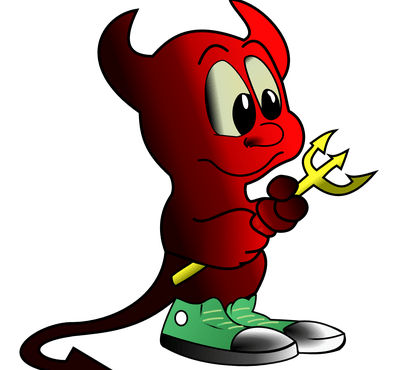 Amazon Web Services (AWS)
Microsoft Azure
Google Cloud Platform
IBM Cloud
Google Drive
Dropbox
Microsoft
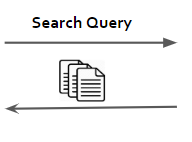 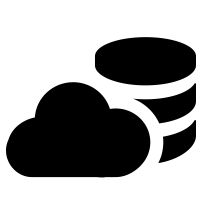 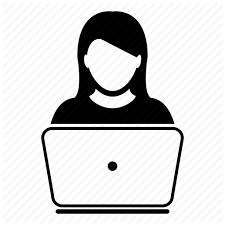 Server
(honest-but-curious)
Client
Data Confidentiality
Collusion between entities
User Revocation
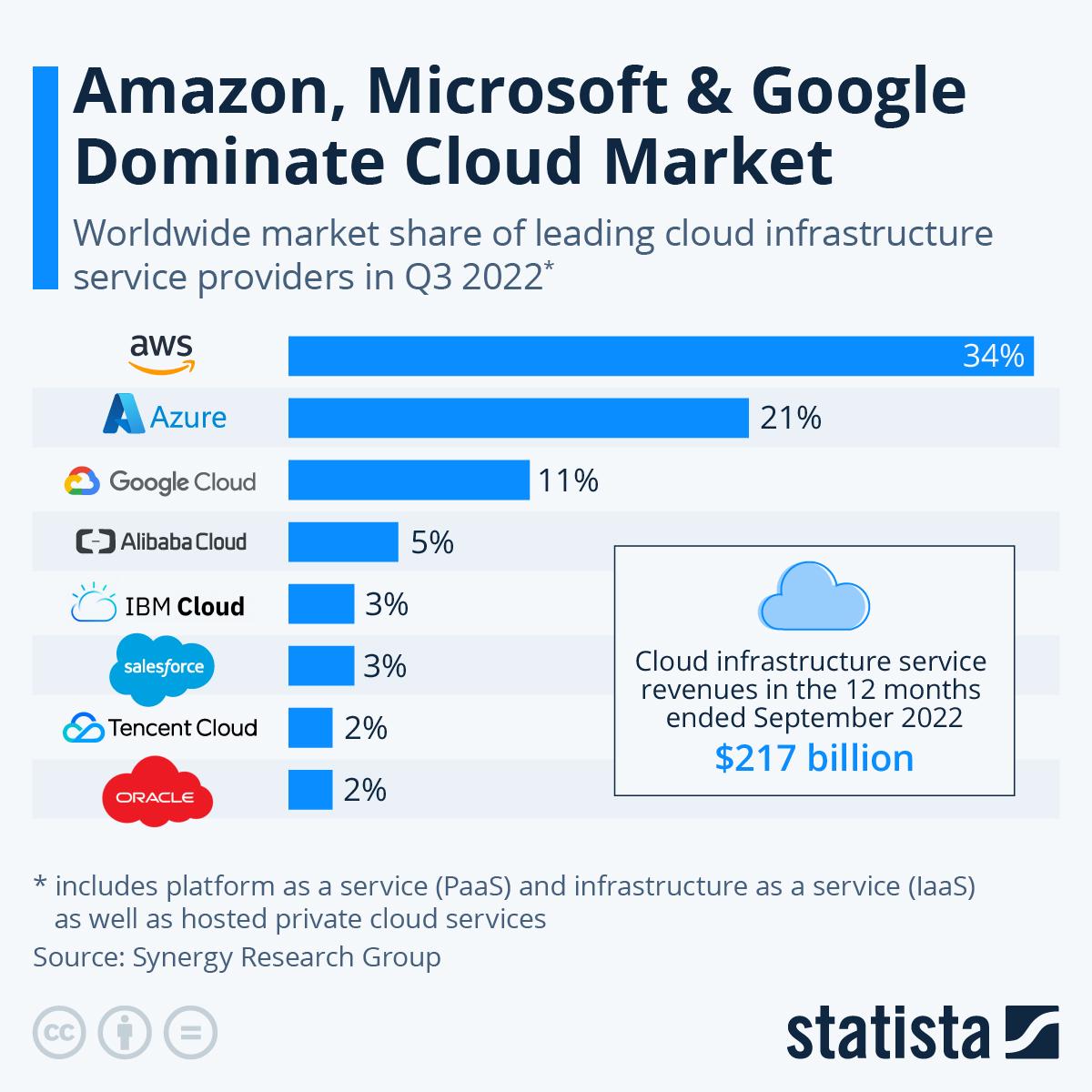 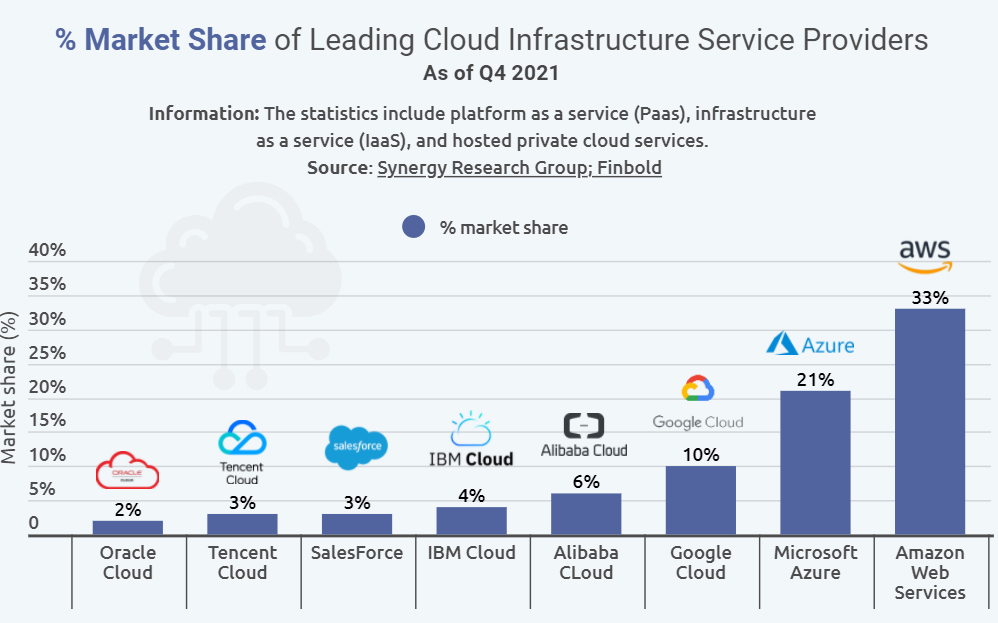 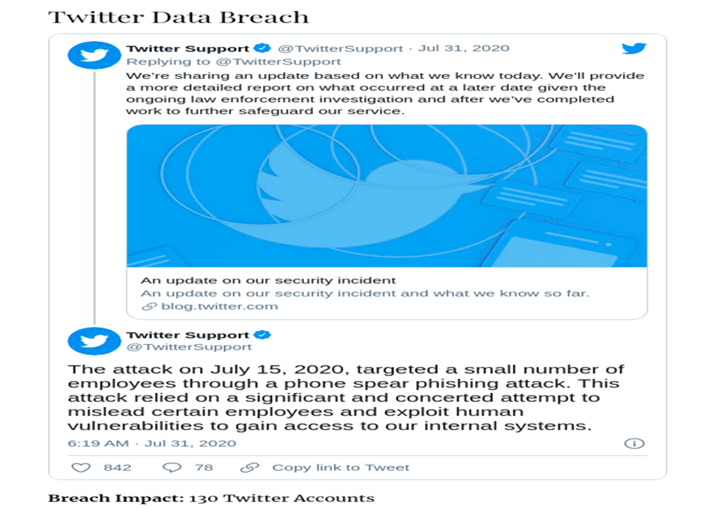 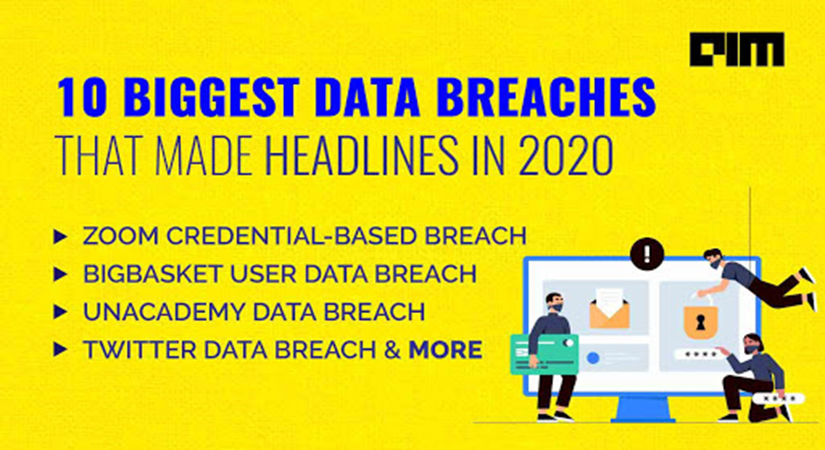 Computing On Encrypted Data
Protects data in transit and at rest
Encrypt (AES)
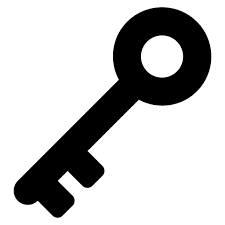 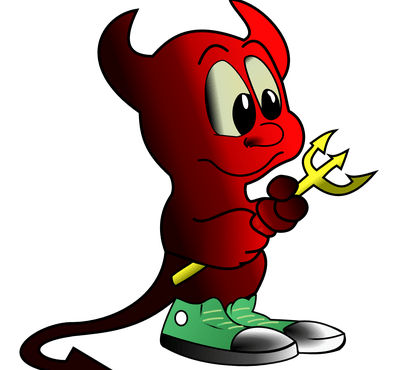 Search Query
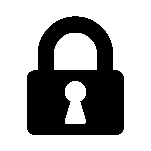 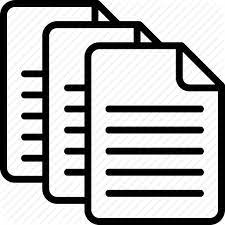 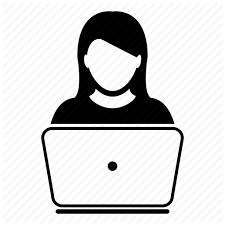 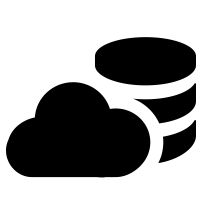 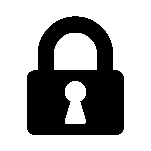 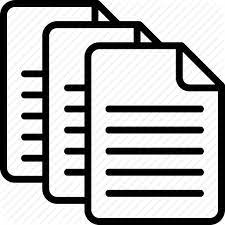 ?
Server (honest-but-curious)
Client
Computing On Encrypted Data
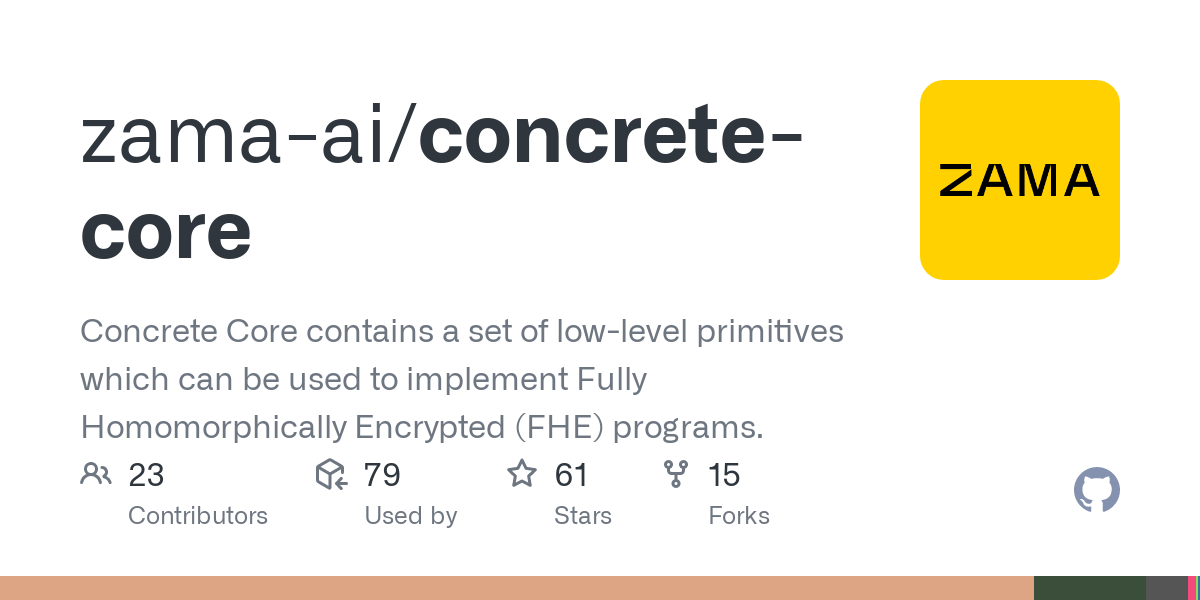 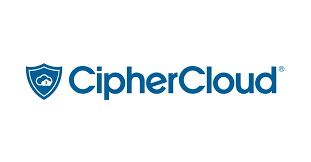 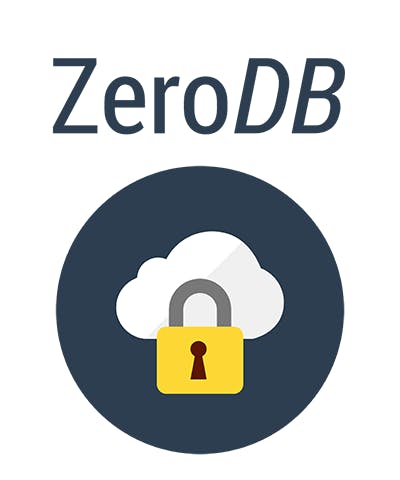 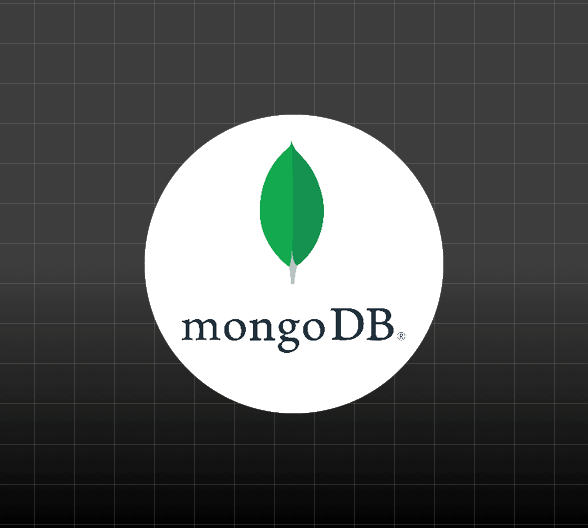 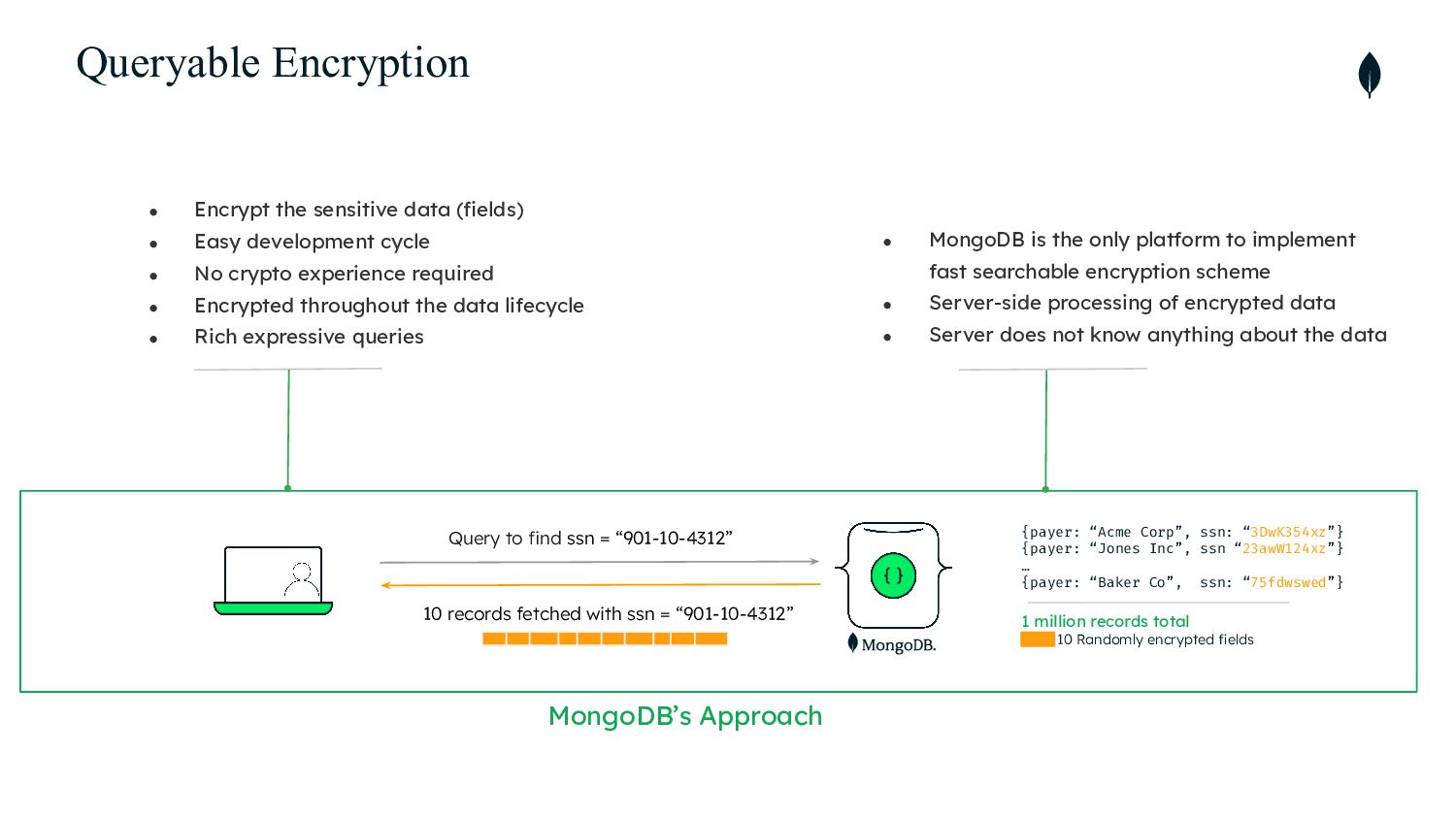 Fully Homomorphic Encryption1
Functional Encryption2
Order-preserving Encryption3
Deterministic Encryption4
Searchable Symmetric Encryption5,6
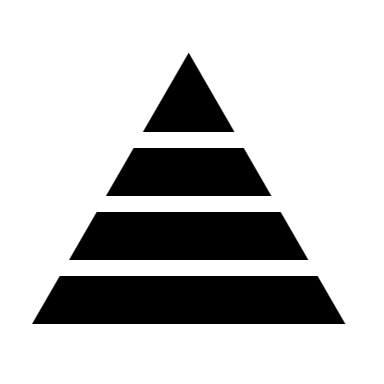 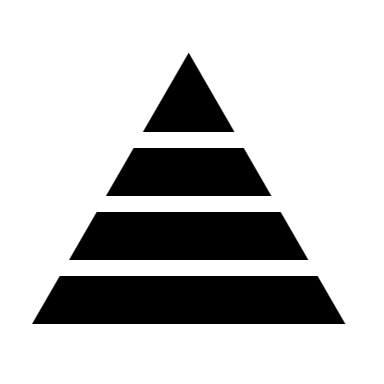 Security
Efficiency
Trade off b/w security and efficiency:
Leak some but not all information to the untrusted server
Performance-oriented implementations
C. Gentry, “Fully homomorphic encryption using ideal lattices,” in Proceedings of the forty-first annual ACM symposium on Theory of computing, 2009, pp. 169–178.
D. Boneh, A. Sahai, and B. Waters, “Functional encryption: Definitions and challenges,” in Theory of Cryptography: 8th Theory of Cryptography Conference, TCC 2011, Providence, RI, USA, March 28-30, 2011. Proceedings 8. Springer, 2011, pp. 253–273.
Rakesh Agrawal and Jerry Kiernan and Ramakrishnan Srikant and Yirong Xu, {Order-Preserving Encryption for Numeric Data, Proceedings of the {ACM} {SIGMOD} International Conference on Management of Data, Paris, France, June 13-18, 2004.
Mihir Bellare and Alexandra Boldyreva and Adam O'Neill, {Deterministic and Efficiently Searchable Encryption, Advances in Cryptology - {CRYPTO} 2007, 27th Annual International Cryptology Conference, Santa Barbara, CA, USA, August 19-23, 2007.
Reza Curtmola, Juan A. Garay, Seny Kamara, and Rafail Ostrovsky. Searchable symmetric encryption: improved definitions and efficient constructions. In ACM CCS 2006, pages 79–88, 2006.
David Cash, Stanislaw Jarecki, Charanjit S. Jutla, Hugo Krawczyk, Marcel-Catalin Rosu, and Michael Steiner. Highly-scalable searchable symmetric encryption with support for Boolean queries. In CRYPTO 2013, pages 353–373, 2013.
Outline                                                                   .
Introduction
Searchable Symmetric Encryption (SSE)
Motivation
Oblivious Cross-Tag Protocol (OXT)
Our Contribution (OQXT)
Discussion
Searchable Symmetric Encryption (SSE)
Sub-class of a broader class of encryption schemes - Structured Encryption1
Representation of a database:
Each database is a collection of documents
Each document is associated with an id
Each document is tagged with a set of “keywords”
Documents – Collection of documents where each document is tagged with keywords

Relational Databases – Tables with records where each record is associated with attribute-value pairs.
Boolean queries over keywords or attribute-value pairs
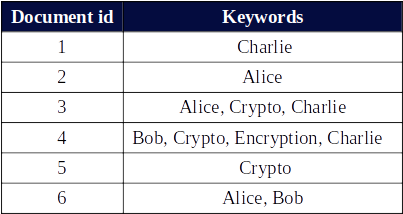 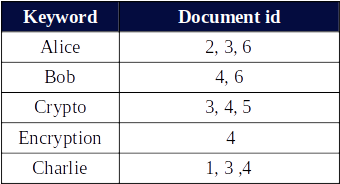 Find all documents tagged with “Crypto”
Find all documents tagged with “Alice” and “Bob” and “Crypto”
Find all documents tagged with either “Alice” or “Bob” but not “Crypto”
Plain Database (Forward Index)
Inverted Index (Search Index)
Melissa Chase, Seny Kamara, Structured Encryption and Controlled Disclosure, ASIACRYPT2010: 577-594
Conjunctive SSE
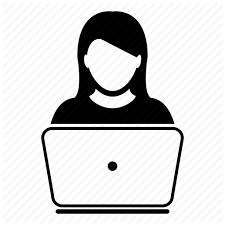 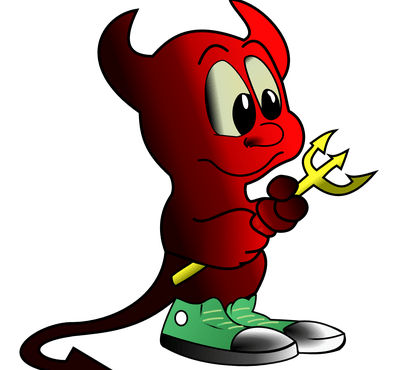 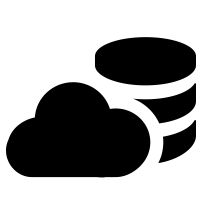 Server
Client
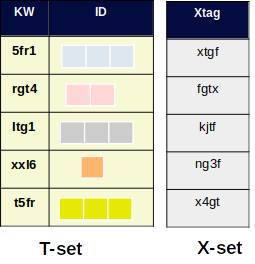 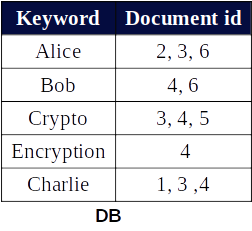 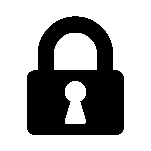 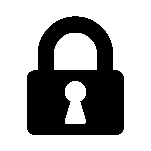 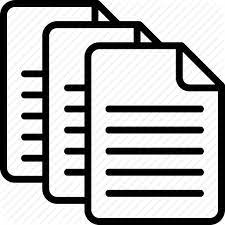 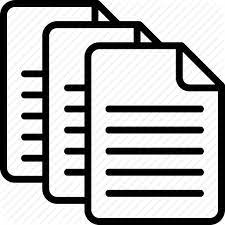 Encrypted Database (EDB)
Quantum-safe -- resistant against quantum attacks.
Efficient Search Complexity -- sub-linear search time for conjunctive queries.
Scalable -- large real-world databases.
Single communication round between client and server.
Outline                                                                   .
Introduction
Searchable Symmetric Encryption (SSE)
Motivation
Oblivious Cross-Tag Protocol (OXT)
Our Contribution (OQXT)
Discussion
Efficient SSE Schemes rely inherently on public-key cryptographic primitives – quantum broken
Plausibly quantum-safe SSE schemes that exist in literature are based on purely symmetric-key primitives, and are impractical for real-world databases -
Severely limited in terms of the expressiveness of queries they support1,2,3.
OXT 6
Relies on discrete-log hard groups
ConjFilter 4, IEX-2LEV 5
Compact storage of encrypted database
SSE schemes that support highly expressive Boolean queries are practically inefficient since theyincur a storage complexity that grows quadratically with the size of the plaintext database in the worst case
Supports conjunctive queries and general Boolean queries
Fast conjunctive query processing time
Highly inefficient
Raphael Bost. ∑oφoς: Forward secure searchable encryption. In ACM CCS 2016, pages 1143–1154, 2016.
Rapha ̈el Bost, Brice Minaud, and Olga Ohrimenko. Forward and backward private searchable encryption from constrained cryptographic primitives. In ACM CCS 2017, pages 1465–1482, 2017.
Reza Curtmola, Juan A. Garay, Seny Kamara, and Rafail Ostrovsky. Searchable symmetric encryption: improved definitions and efficient constructions. In ACM CCS 2006, pages 79–88, 2006.
Sarvar Patel, Giuseppe Persiano, Joon Young Seo, and Kevin Yeo. Efficient boolean search over encrypted data with reduced leakage. In ASIACRYPT 2021, volume 13092, pages 577–607, 2021.
Seny Kamara and Tarik Moataz. Boolean searchable symmetric encryption with worst-case sub-linear complexity. In EUROCRYPT 2017, pages 94–124, 2017.
6.     David Cash, Stanislaw Jarecki, Charanjit S. Jutla, Hugo Krawczyk, Marcel-Catalin Rosu, and Michael Steiner. Highly-scalable searchable symmetric encryption with support for Boolean queries. In CRYPTO 2013, pages 353–373, 2013.
Our Contirbution: Quantum-safe SSE
The first lattice-based SSE scheme that efficiently supports conjunctive queries over large encrypted databases
Oblivious Post-quantum Secure Cross-tags Protocol (OQXT) builds upon a very basic prototype of OXT-like SSE (which is also widely adopted in a vast majority of the SSE literature preceding our work).
We introduce several novel techniques to achieve OQXT from quantum-safe lattice-assumptions while retaining all the efficiency guarantees of OXT.
Construction of elements from hard lattice assumptions like the Learning With Rounding assumption.
Use of lattice-trapdoors such that the computationally intensive operations are performed at setup, thus allowing for fast online search performance
Storage overhead for the encrypted database that grows linearly with the size of the plaintextdatabase (unlike IEX-2LEV and ConjFilter),
Sublinear search complexity - conjunctive query complexity that grows with the frequency of the least frequent keyword
Outline                                                                   .
Introduction
Searchable Symmetric Encryption (SSE)
Motivation
Oblivious Cross-Tag Protocol (OXT)
Our Contribution (OQXT)
Discussion
(OXT1)
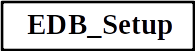 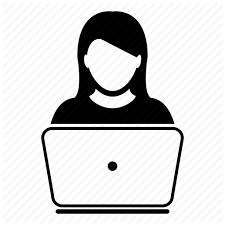 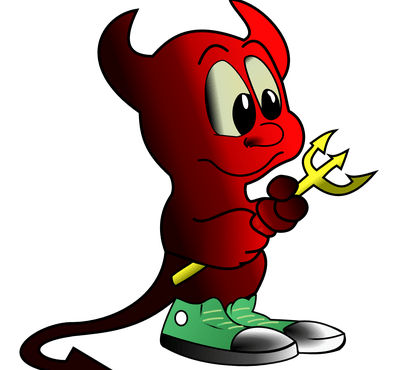 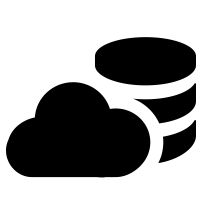 Server
Client
Offloaded to the Server
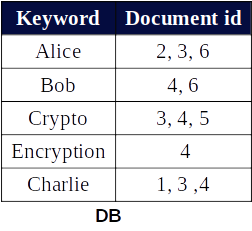 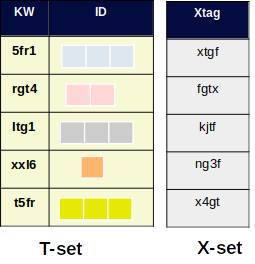 EDB
David Cash, Stanislaw Jarecki, Charanjit S. Jutla, Hugo Krawczyk, Marcel-Catalin Rosu, and Michael Steiner. Highly-scalable searchable symmetric encryption with support for Boolean queries. In CRYPTO 2013, pages 353–373, 2013.
(OXT)
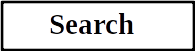 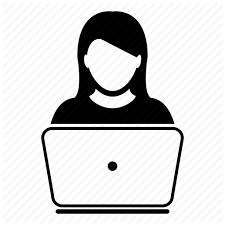 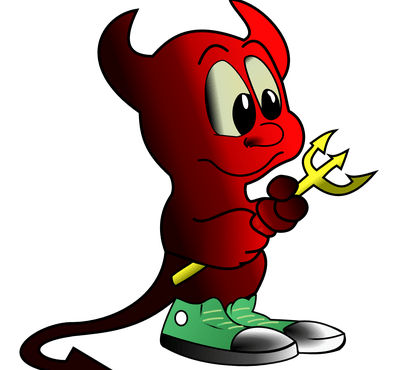 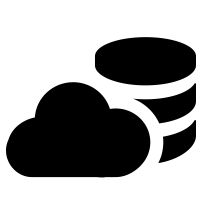 Server
Client
s-term (least frequent )
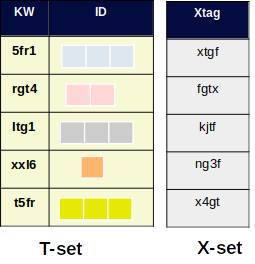 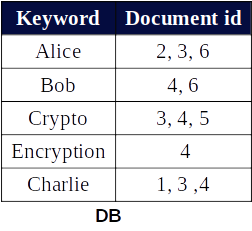 EDB
(OXT)
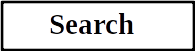 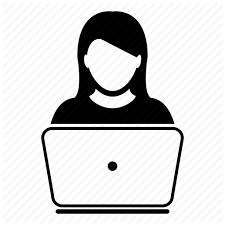 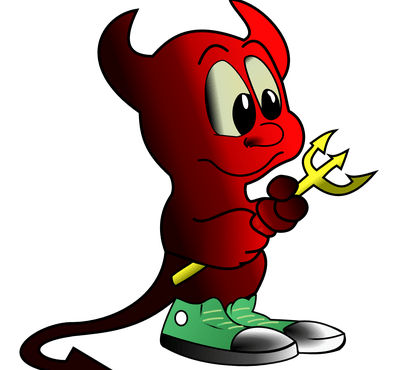 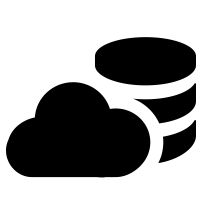 Server
Client
s-term
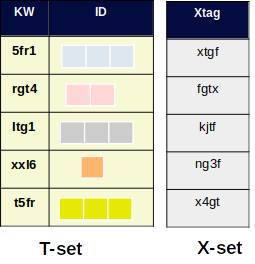 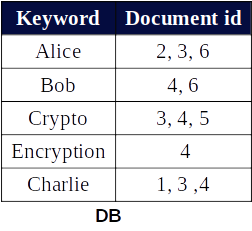 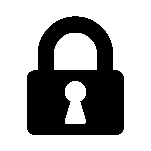 EDB
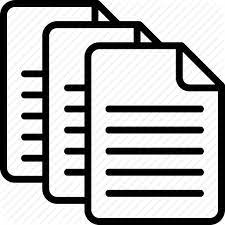 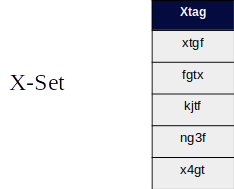 Reconstruct the frequency distribution of the keywords across all documents in the database.
A quantum adversary (running Shor’s algorithm) can solve the discrete logarithm problem in polynomial time, hence break the DDH assumption.
Elements in discrete-log hard group where DDH assumption holds.
Launch leakage–abuse attacks and recover the queried keywords with high accuracy thereby violating query privacy guarantees of OXT
OXT is not quantum-safe
Outline                                                                   .
Introduction
Searchable Symmetric Encryption (SSE)
Motivation
Oblivious Cross-Tag Protocol (OXT)
Our Contribution (OQXT)
Discussion
OQXT: Quantum-Safe SSE for Conjunctive Queries
OQXT
Learning With Errors (LWE)1 based oblivious cross-tags -- maps each entry in the look-up table X-Set to an LWE sample.
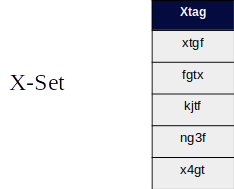 X-Set
Oded Regev. On lattices, learning with errors, random linear codes, and cryptography. J. ACM, pages 34:1–34:40, 2009.
OQXT
Learning With Errors (LWE) based search tokens --
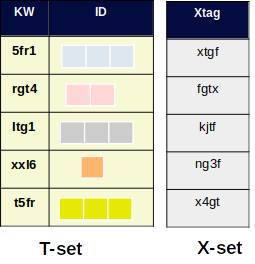 EDB
OQXT
Issue with LWE based search tokens
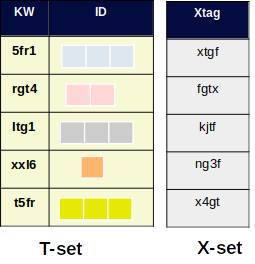 EDB
OQXT
Lattice Trapdoor Function1,2
C. Gentry, C. Peikert, and V. Vaikuntanathan. Trapdoors for hard lattices and new cryptographic constructions. In STOC, pages 197–206, 2008..
Daniele Micciancio and Chris Peikert. Trapdoors for lattices: Simpler, tighter, faster, smaller, EUROCRYPT 2012.
Mikl ́os Ajtai. Generating hard instances of lattice problems. In Proceedings of the twenty-eighth annual ACM symposium on Theory of computing, pages 99–108, 1996
OQXT
Learning With Rounding Samples1
LWR Samples
Abhishek Banerjee, Chris Peikert, and Alon Rosen. Pseudorandom functions and lattices. In Annual International Conference on the Theory and Applications of Cryptographic Techniques, pages 719–737. Springer, 2012.
(OQXT)
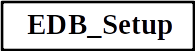 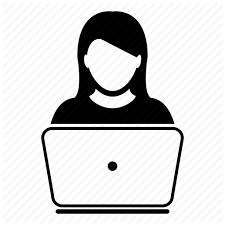 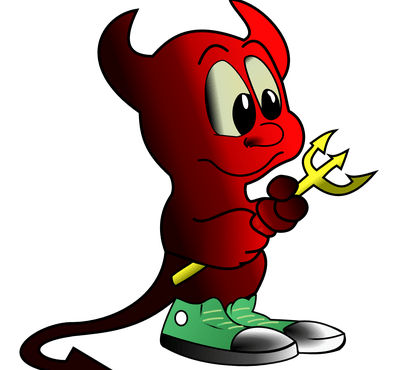 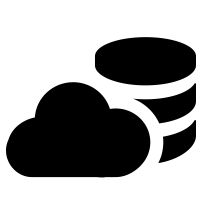 Offloaded to the Server
Server
Client
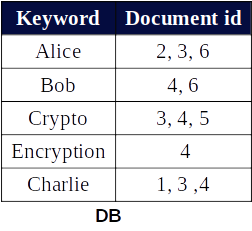 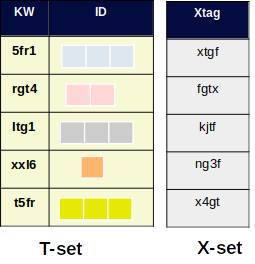 EDB
LWR Samples
(OXT)
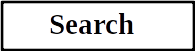 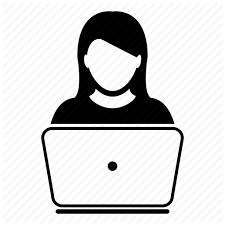 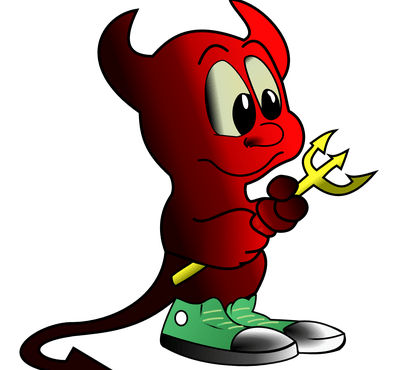 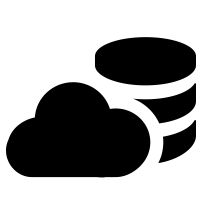 Server
Client
s-term (least frequent)
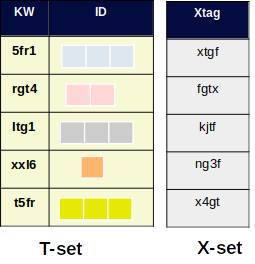 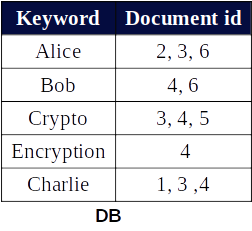 EDB
(OXT)
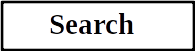 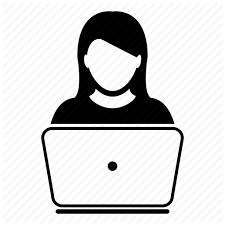 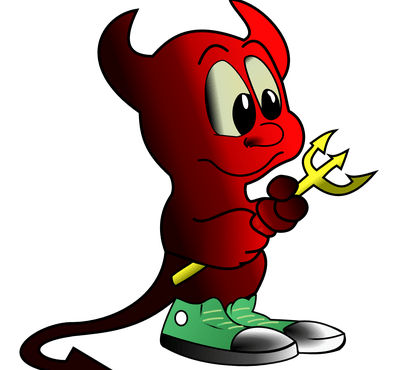 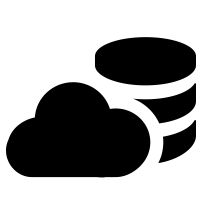 Server
Client
s-term
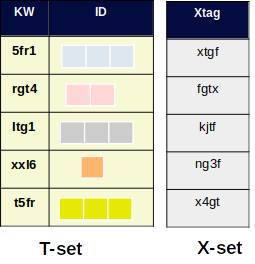 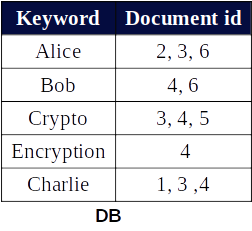 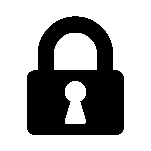 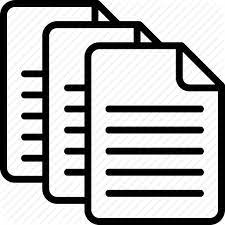 EDB
OQXT- Complexity Analysis
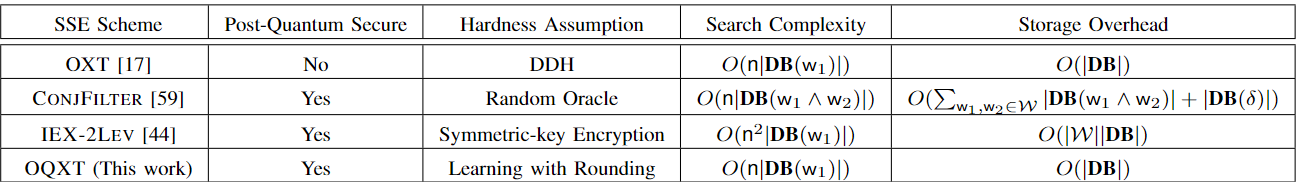 1
2
3
OQXT significantly reduces the quadratic storage overhead incurred by IEX-2LEV and CONJFILTER.
OQXT scales linearly with the sub-linear search complexity of OXT.
Scales asymptotically with the search performance of OXT and CONJFILTER
IEX-2LEV and CONJFILTER have a quadratic storage overhead.
David Cash, Stanislaw Jarecki, Charanjit S. Jutla, Hugo Krawczyk, Marcel-Catalin Rosu, and Michael Steiner. Highly-scalable searchable symmetric encryption with support for Boolean queries. In CRYPTO 2013, pages 353–373, 2013.
Sarvar Patel, Giuseppe Persiano, Joon Young Seo, and Kevin Yeo. Efficient boolean search over encrypted data with reduced leakage. In ASIACRYPT 2021, volume 13092, pages 577–607, 2021
Seny Kamara and Tarik Moataz. Boolean searchable symmetric encryption with worst-case sub-linear complexity. In EUROCRYPT 2017, pages 94–124, 2017.
OQXT- Search Overhead
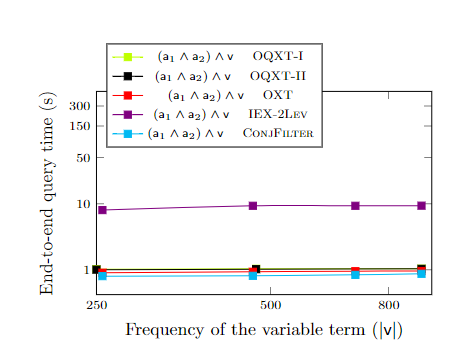 Lattice Parameters
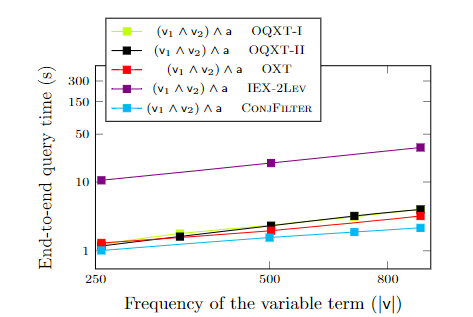 Constant time overhead when the least frequent keyword is kept constant.
Search complexity of OQXT scales with the frequency of the least frequent keyword.
Identical with OXT and CONJFILTER
Scales asymptotically with the search performance of OXT and CONJFILTER
Considerably faster than IEX-2LEV
OQXT- Storage Overhead
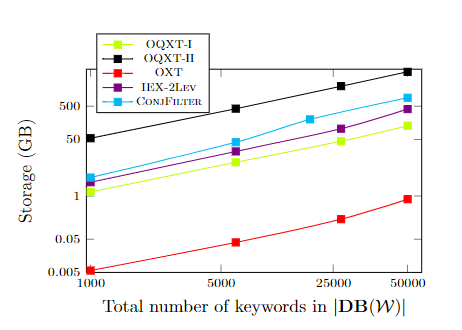 Storage overhead increases linearly with the increase in the number of keywords in the database (as depicted by OQXT-I)
IEX-2LEV and CONJFILTER have a quadratic storage overhead.
Discussion
FHE vs OQXT
Complexity Analysis
High storage requirements incurred by encrypting the entire document collection using FHE
Storage Complexity
Search Complexity
Storage overhead of OQXT scales linearly with the size of the database (demonstrated by the storage overheads incurred by OQXT-I).
OQXT-I and OQXT-II arecompetitive with OXT and CONJFILTER in terms of conjunctive query performance.
OQXT, search index is encrypted using lattice techniques. Actual documents are simply encrypted using AES-256.
Storage overheads for IEX-2Lev and CONJFILTER are quadratic in the number of keywords.
Significantly outperforming IEX-2Lev.
Computational costs of FHE-bootstrapping,  major bottleneck when scaling FHE to extremely large databases.
OQXT achieves fast and practically efficient conjunctive search overheads whileensuring a strong lattice-based post-quantum security guarantee.
OQXT-II would prove to be more scalable in terms of storage costs as compared to IEX-2Lev and CONJFILTER (especially for extremely large databases with millions of keywords).
OQXT -- significantly faster searches and higher scalability in
Thank You!
https://eprint.iacr.org/2023/872
Code to be available soon!